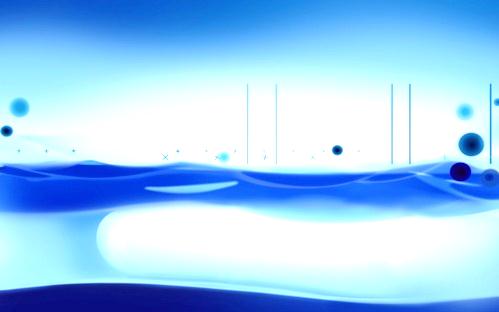 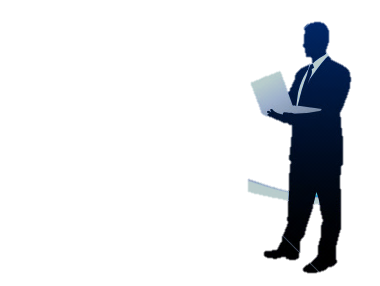 Prinsip dan Etika Penggunaan Internet
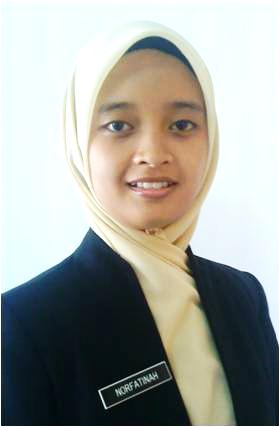 Disediakan Oleh:
Norfatinah Jiamil
PISMP Bahasa Melayu Ambilan Januari 2010
IPG Kampus Kent, Tuaran.
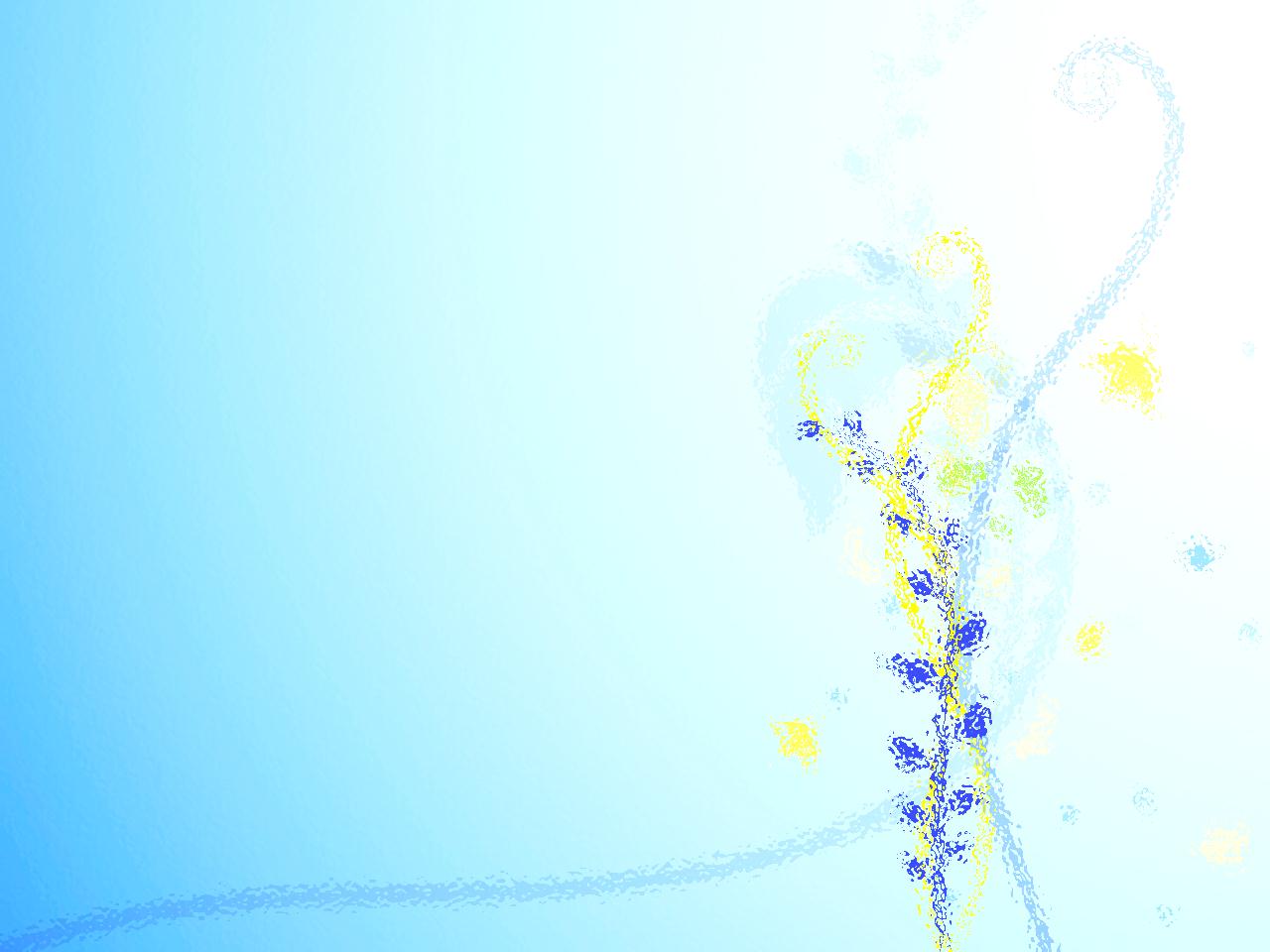 MENU UTAMA
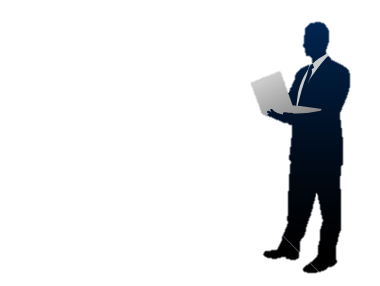 KONSEP ETIKA
PRINSIP
SILA KLIK PILIHAN ANDA
ETIKA
ISU ETIKA
CARA BERETIKA
TATACARA
LARANGAN
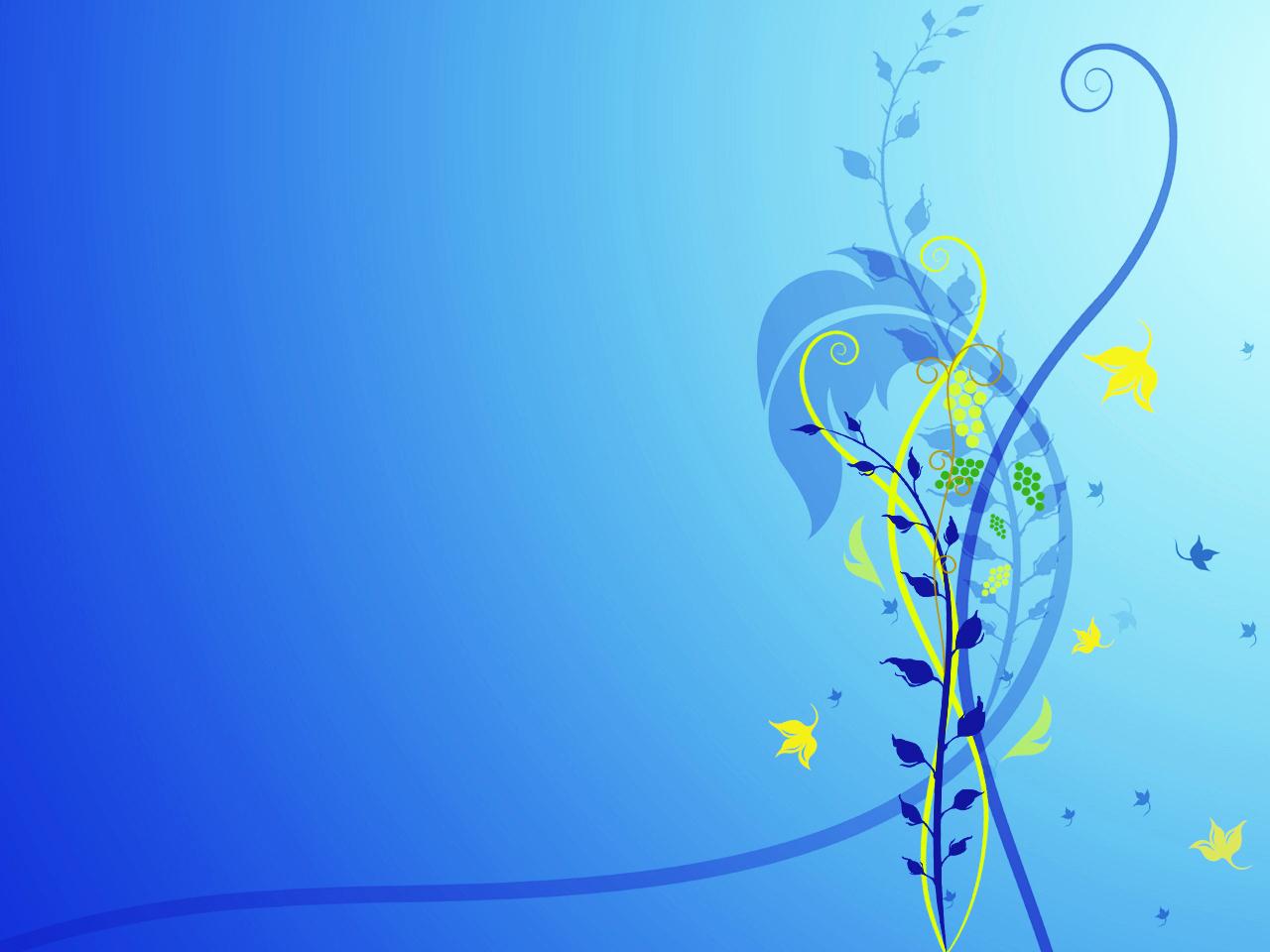 APA ITU ETIKA?
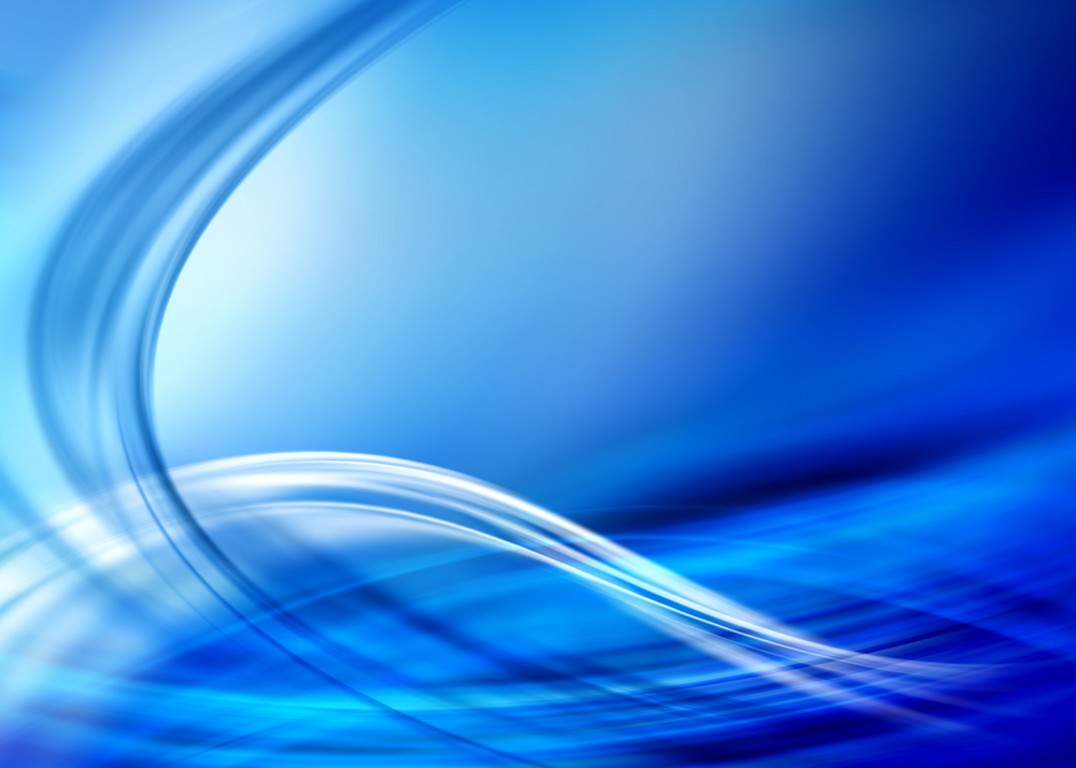 “Merupakan panduan moral terhadap penggunaan komputer dan sistem maklumat.”

	“Standard atau piawai yang menentukan sama ada sesuatu tindakan itu baik atau buruk berkaitan dengan komputer.”
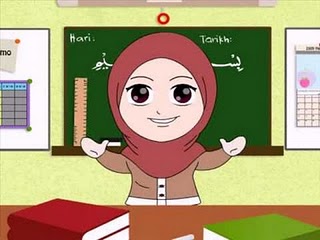 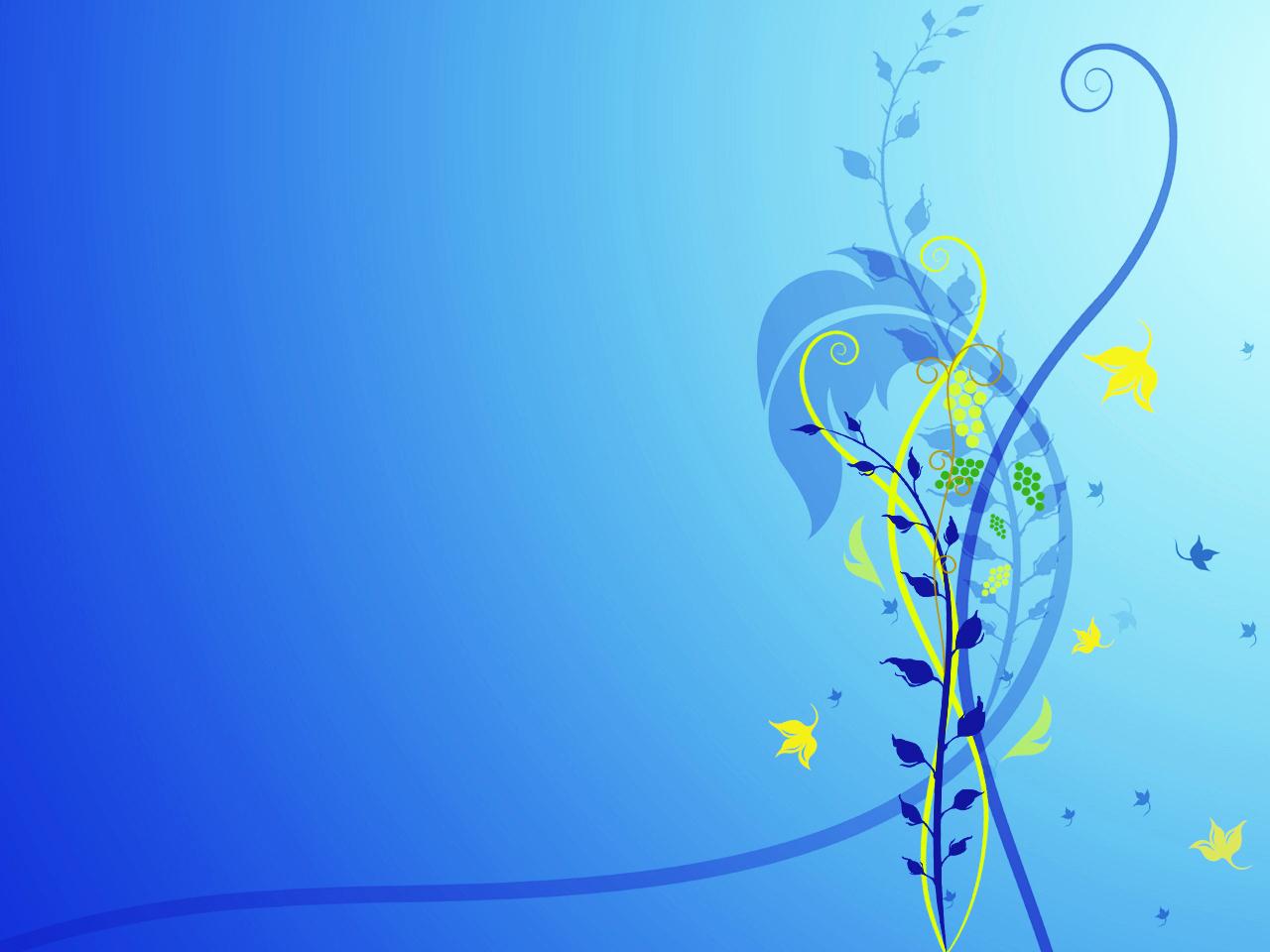 PRINSIP PENGGUNAAN INTERNET
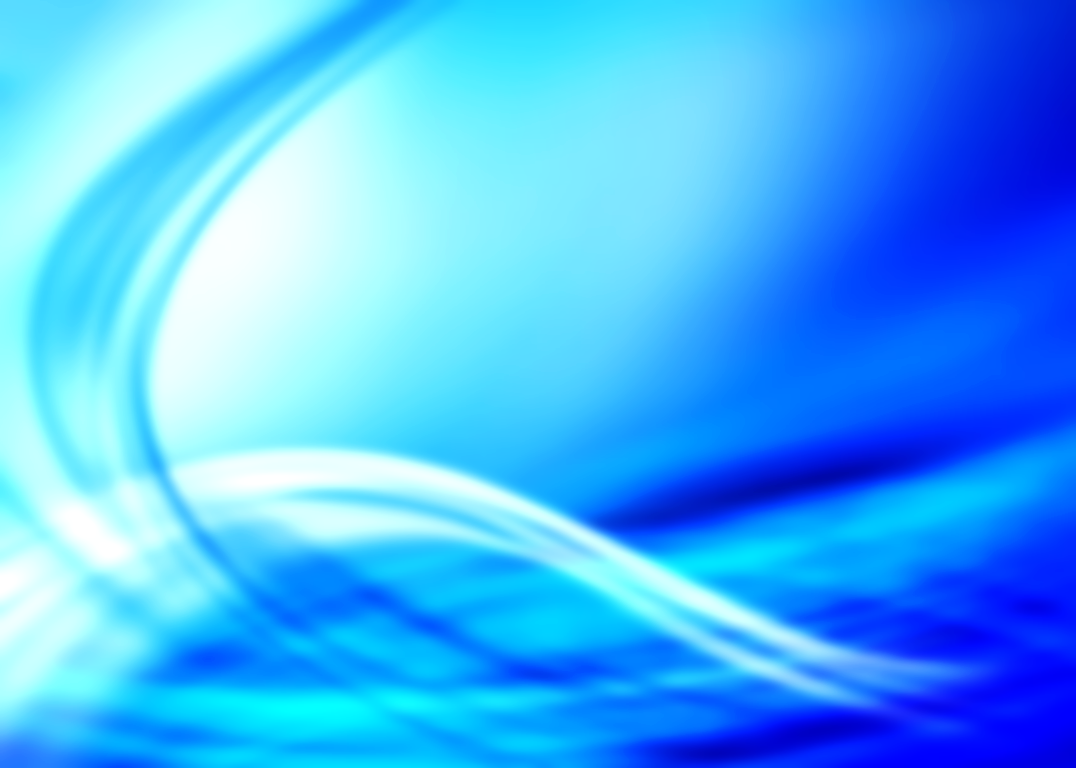 KESEIMBANGAN
Kebaikan yang dibawa oleh teknologi maklumat mestilah lebih baik daripada risiko dan keburukan.
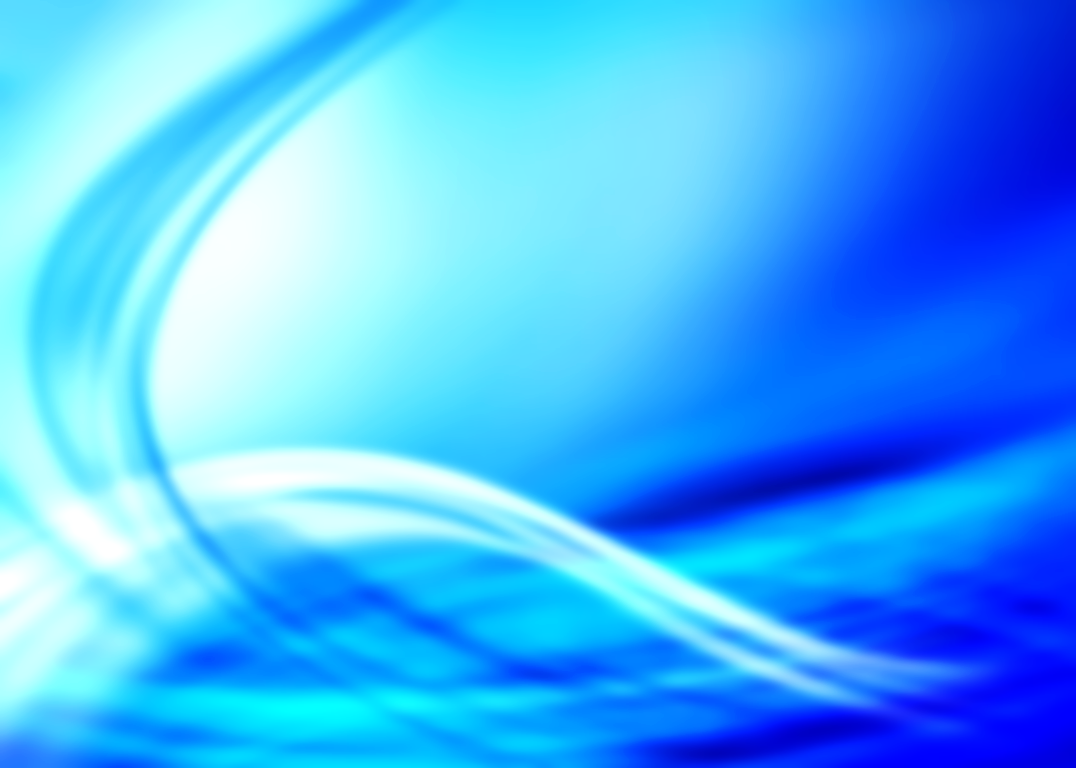 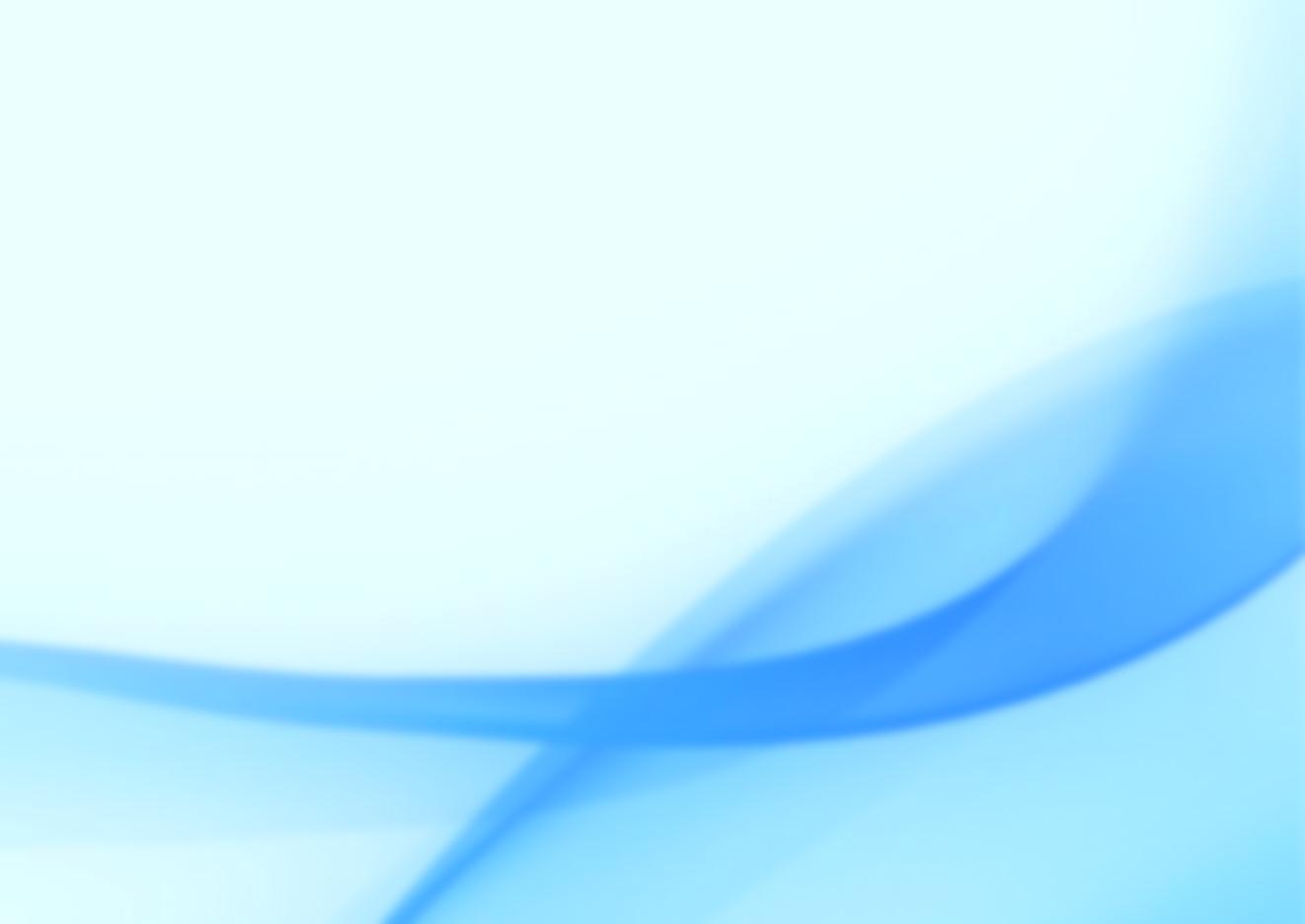 KEIZINAN TERMAKLUM
Mereka yang menerima kesan teknologi maklumat mesti faham dan menerima risiko yang akan dihadapi. Apabila mereka telah faham maka mereka lebih bersedia menerima sebarang risiko yang timbul.
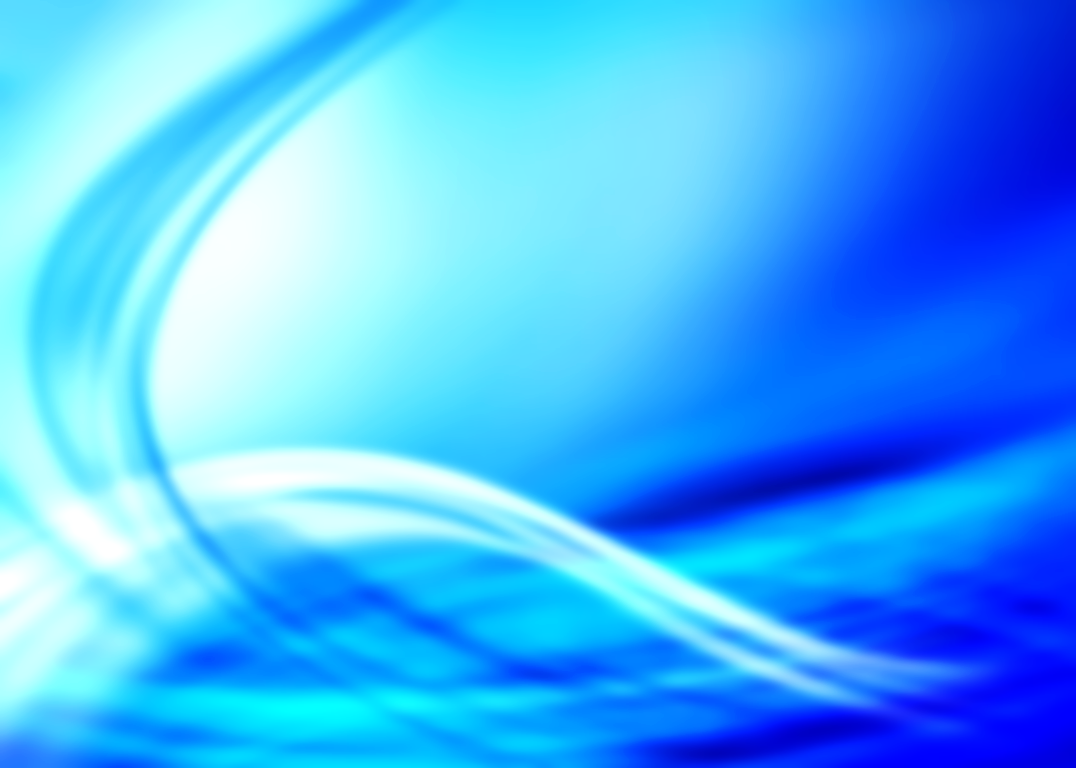 KEADILAN
Manfaat dan keburukan teknologi maklumat mesti diagih secara adil. Mereka yang menerima kebaikan patut menanggung sama risiko dan mereka yang tidak menerima kebaikan tidak patut menanggung risiko yang lebih. Risiko yang diterima haruslah adil untuk kedua belah pihak.
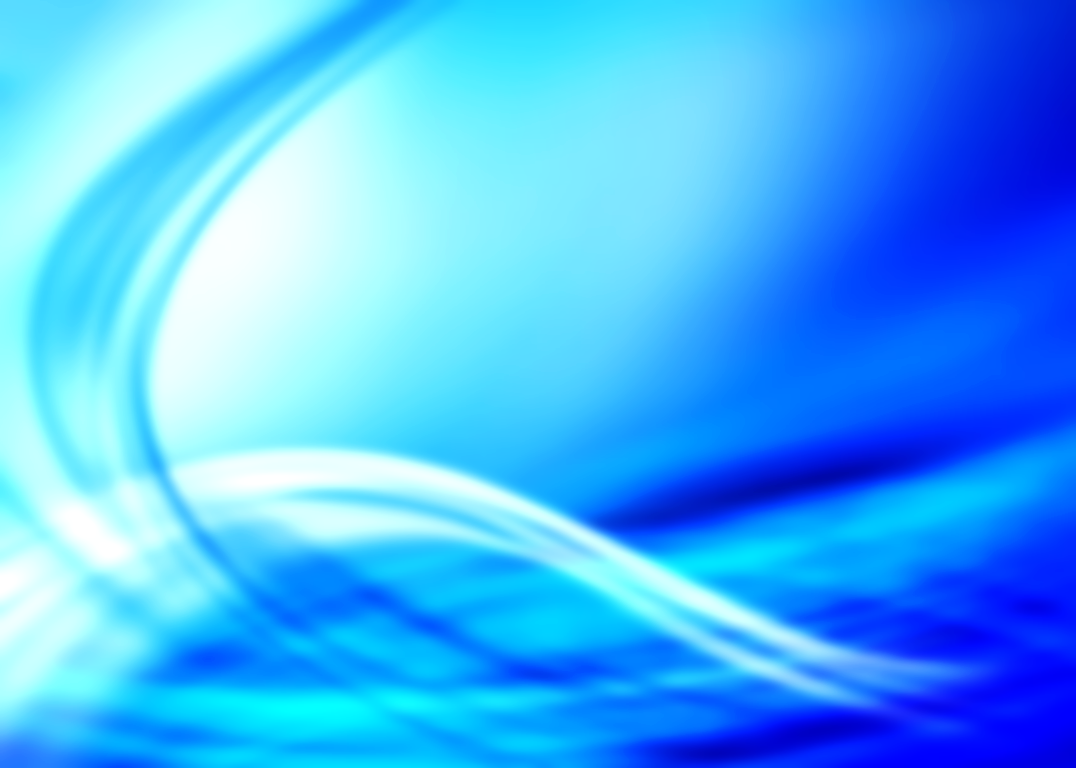 MEMINIMUMKAN RISIKO
Mengelak risiko yang tidak berkaitan dan diminimumkan agar manfaat yang diterima daripada teknologi maklumat lebih daripada risikonya.
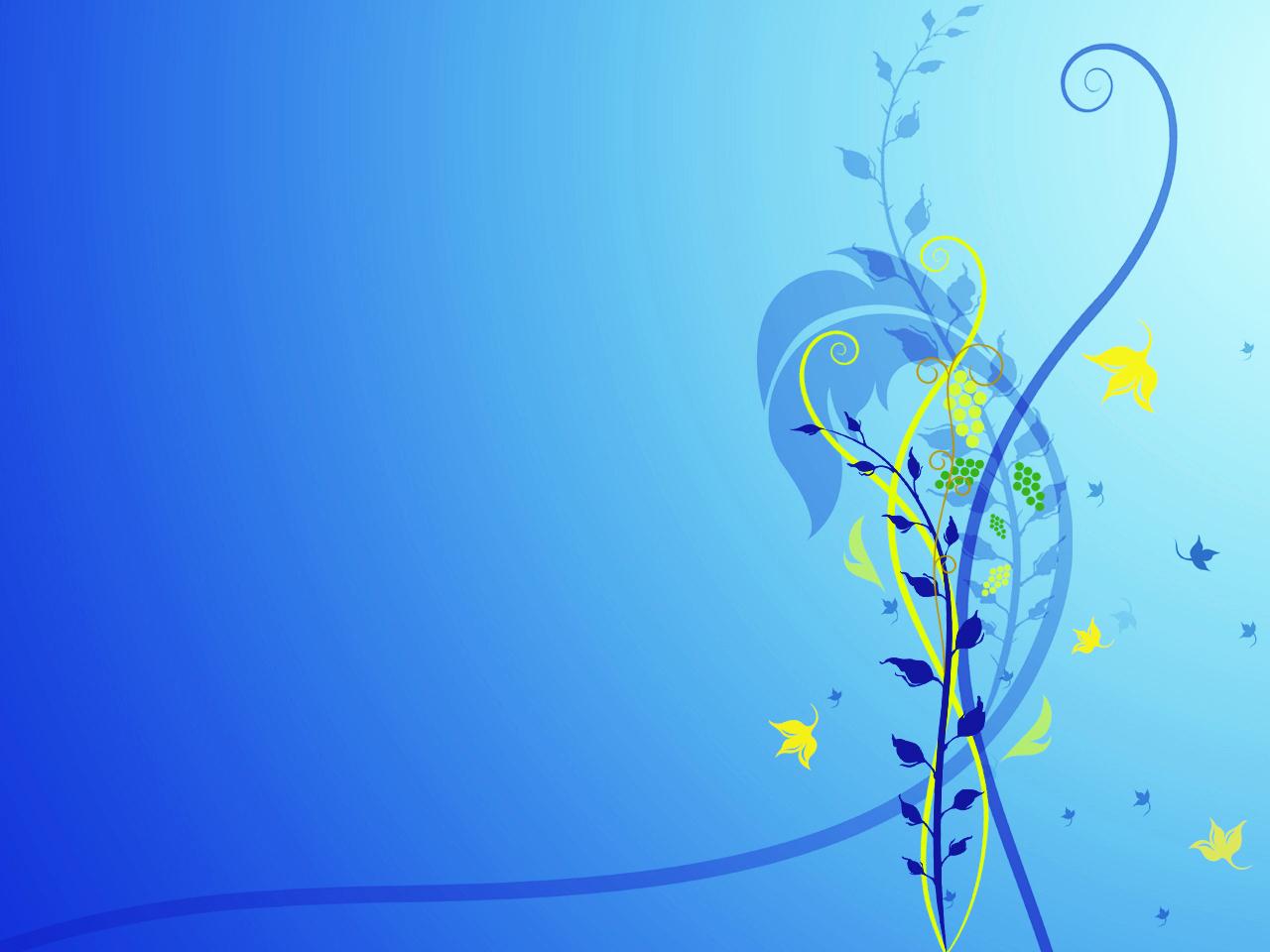 ETIKA PENGGUNAAN INTERNET
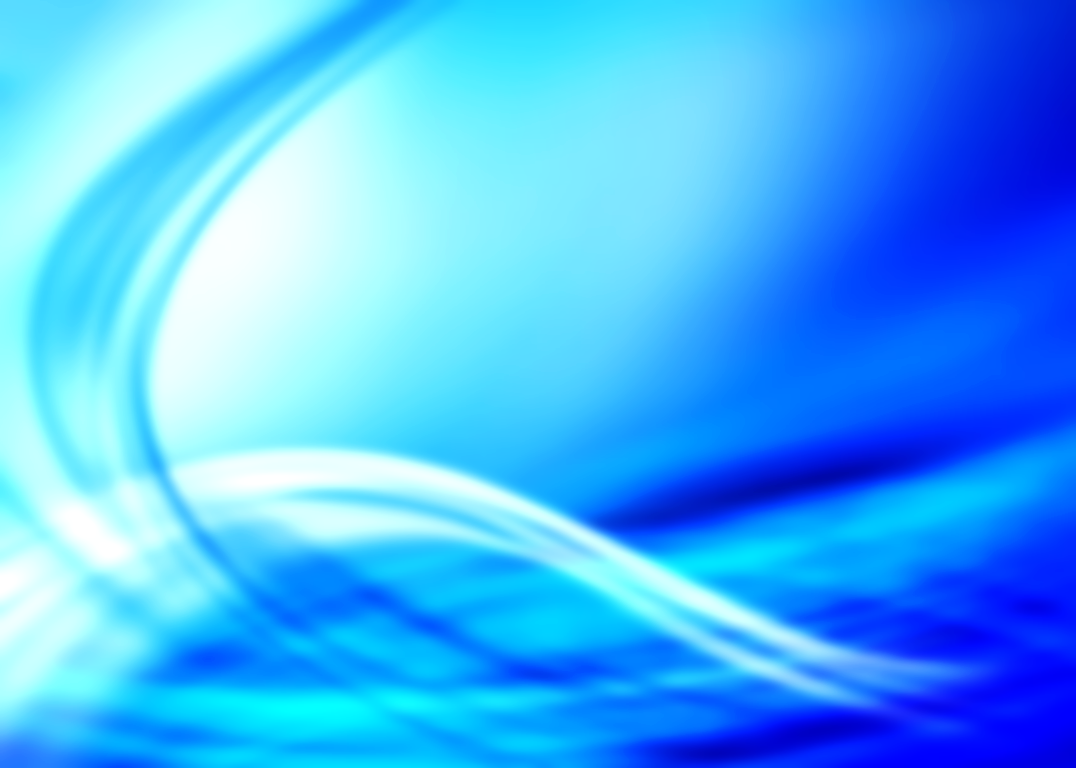 Mengetahui masalah moral dan isu etika komputer.
Memahami prinsip etika komputer.
OBJEKTIF KOD ETIKA
Mengetahui fungsi kod etika profesional.
Keperluan etika komputer.
Memahami etika profesional Teknologi Maklumat.
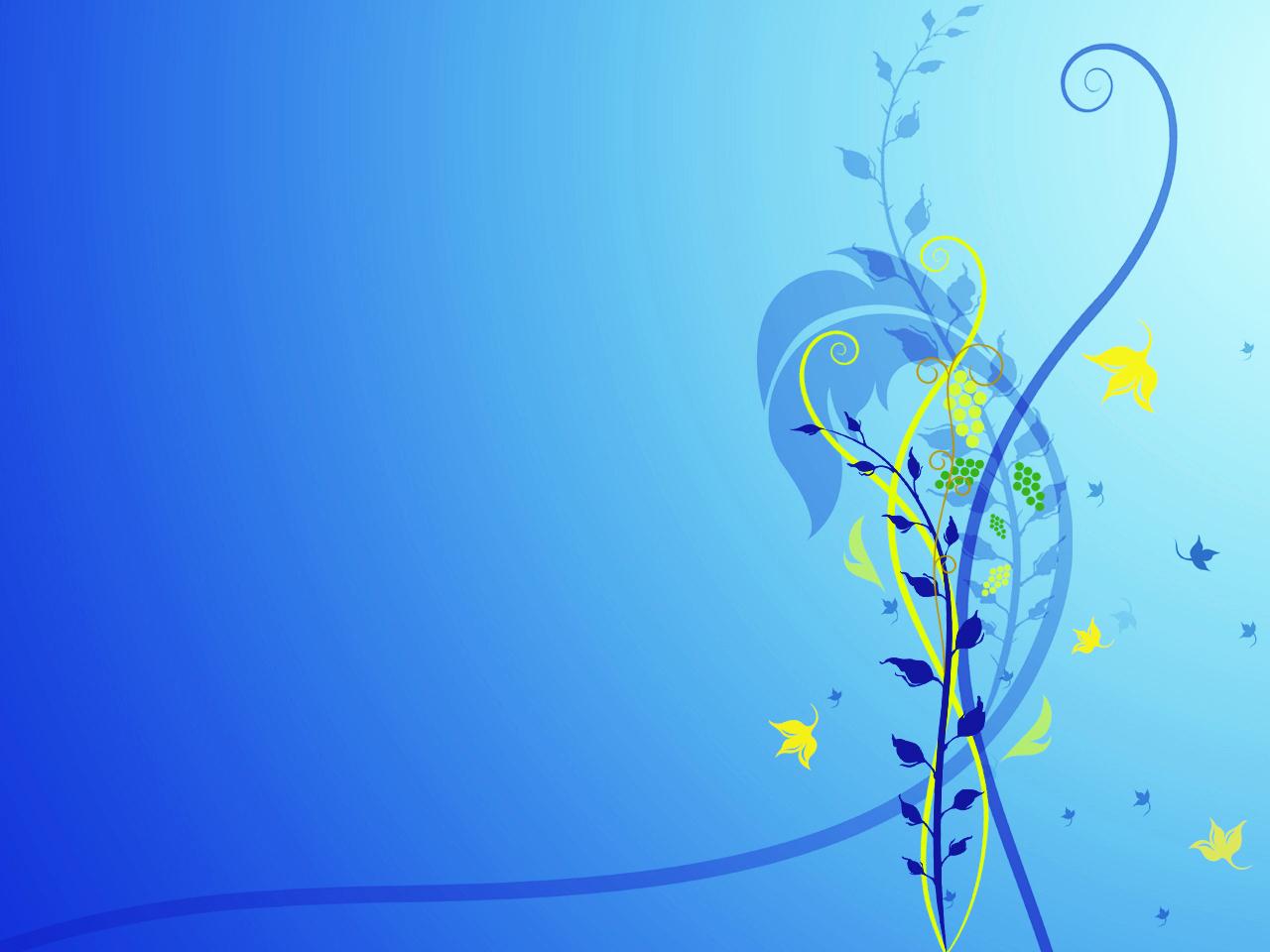 ISU UTAMA BERHUBUNG DENGAN TAK BERETIKA.
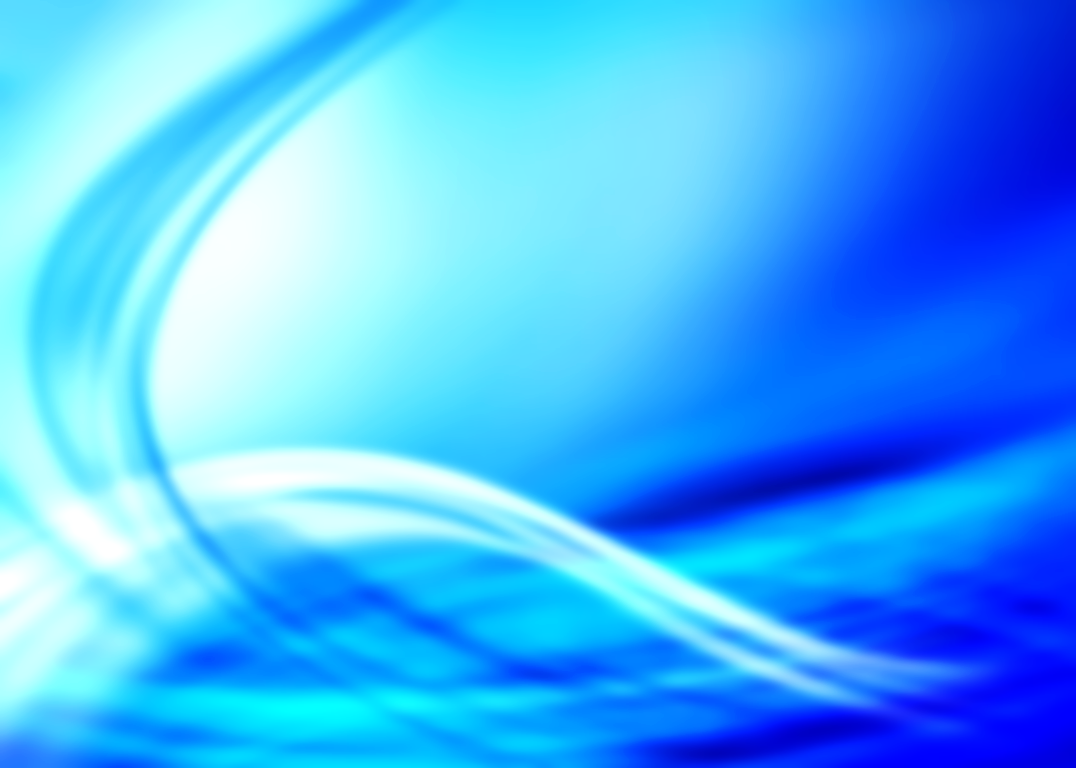 Pelanggaran hak cipta perisian atau software piracy.

	Tindakan membuat salinan secara tidak sah terhadap perisian yang mempunyai hak cipta
Pencerobohan sistem komputer.

	Pengguna yang tidak mempunyai hak capaian ke atas sistem memasuki sistem.
Kerahsiaan maklumat atau information piracy.

	Maklumat rahsia atau sulit dicapai oleh pihak atau cara yang tidak dibenarkan.
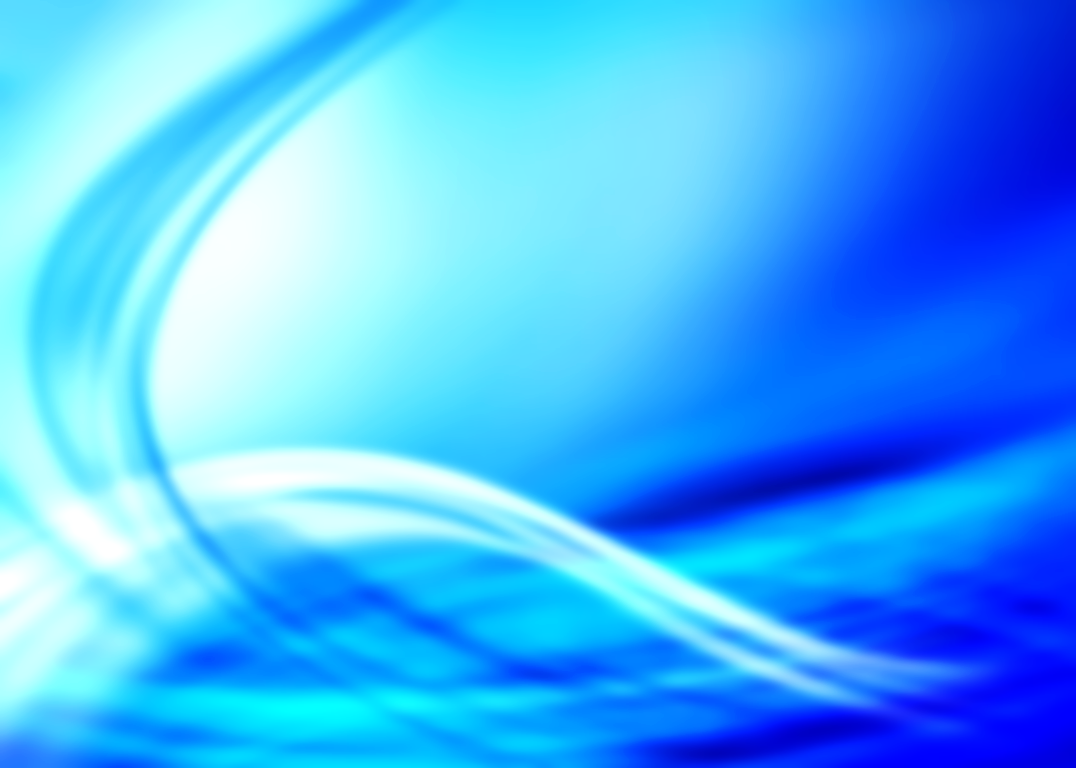 Kesahihan maklumat atau information accuracy.

	Berkaitan dengan kesahihan input. Sumber maklumat yang diperolehi perlu dipastikan kesahihan sumbernya dari pihak yang bertanggungjawab mengeluarkan maklumat tersebut.
Kod etika penggunaan komputer.

	Panduan bertulis yang menentukan sesuatu tindakan berkaitan etika komputer.
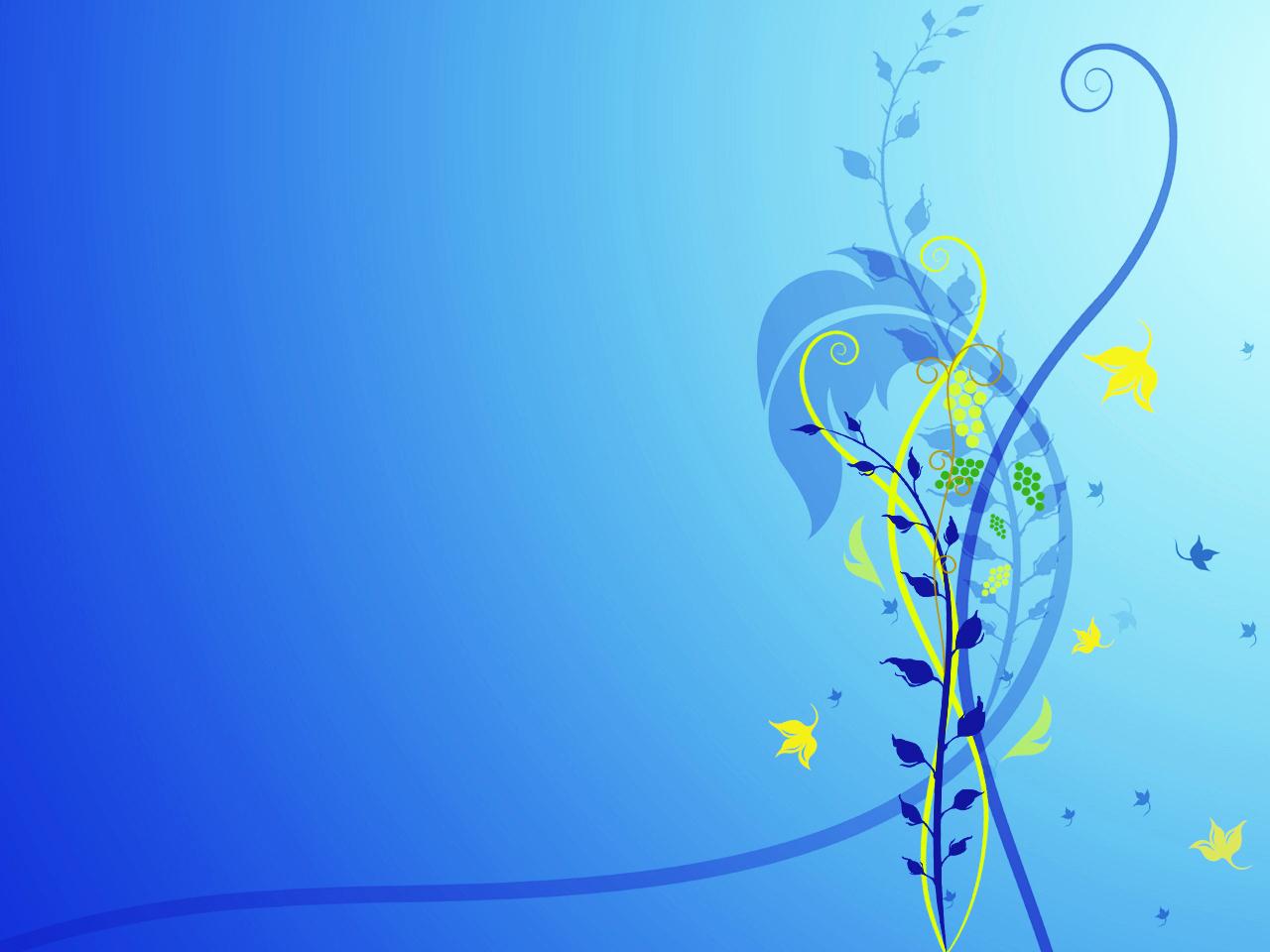 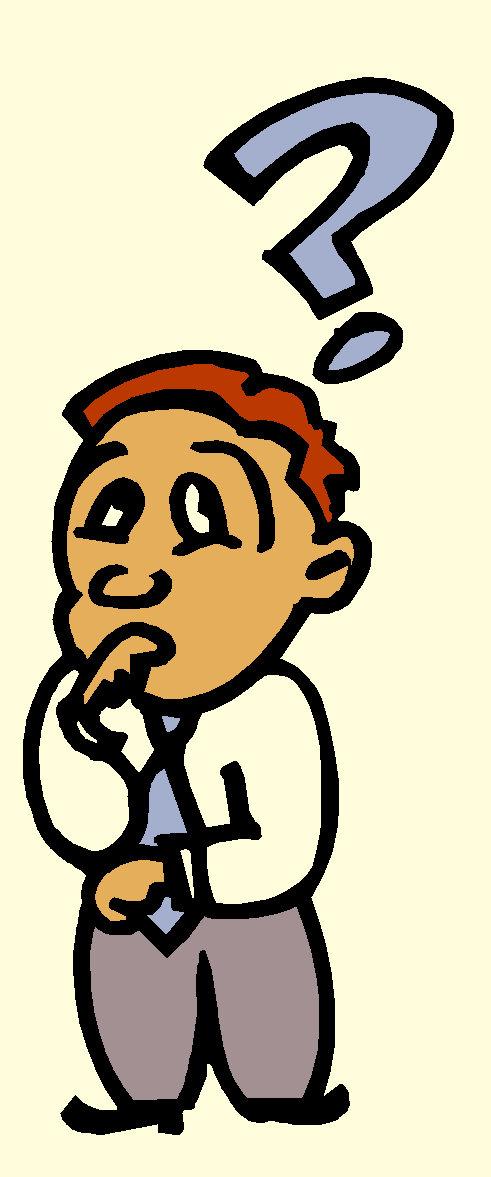 BAGAIMANA UNTUK BERETIKA?
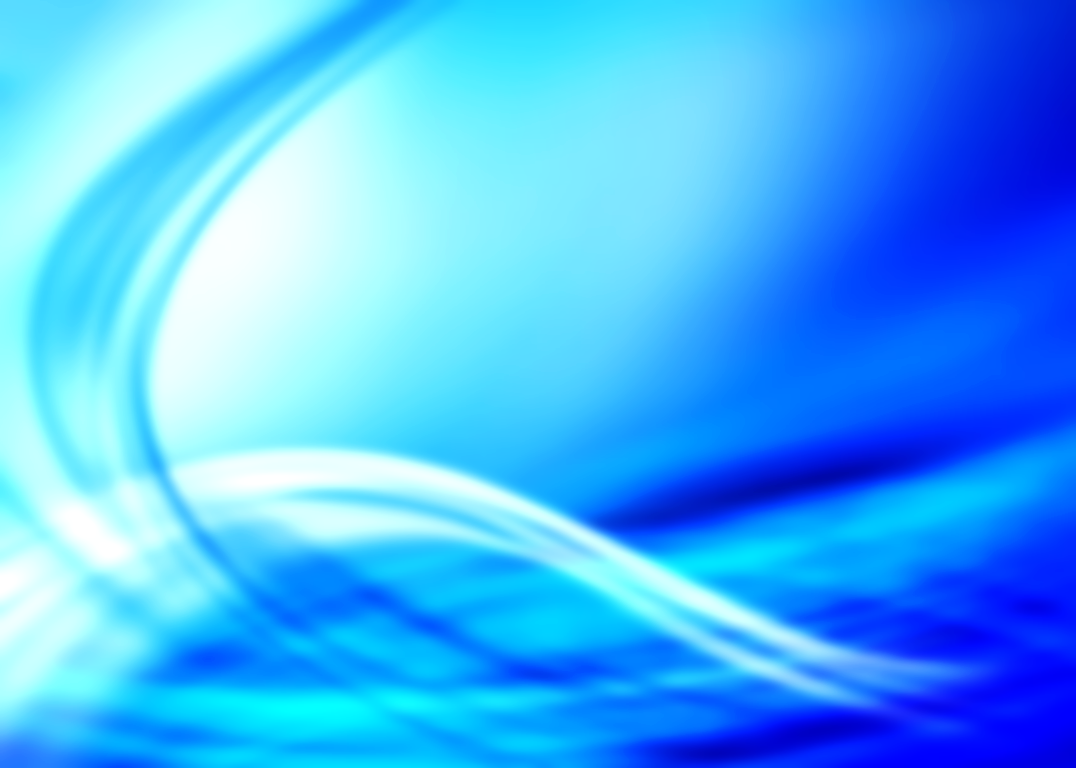 Pastikan anda tidak melanggar amanah yang diberikan. 
Contoh: mendedahkan kata laluan yang diberikan kepada orang lain.
Respecting yourself
Respecting others
Hindarkan diri daripada mengganggu atau mengancam sistem orang lain.
Respecting academic integrity.
Patuhi hak cipta.
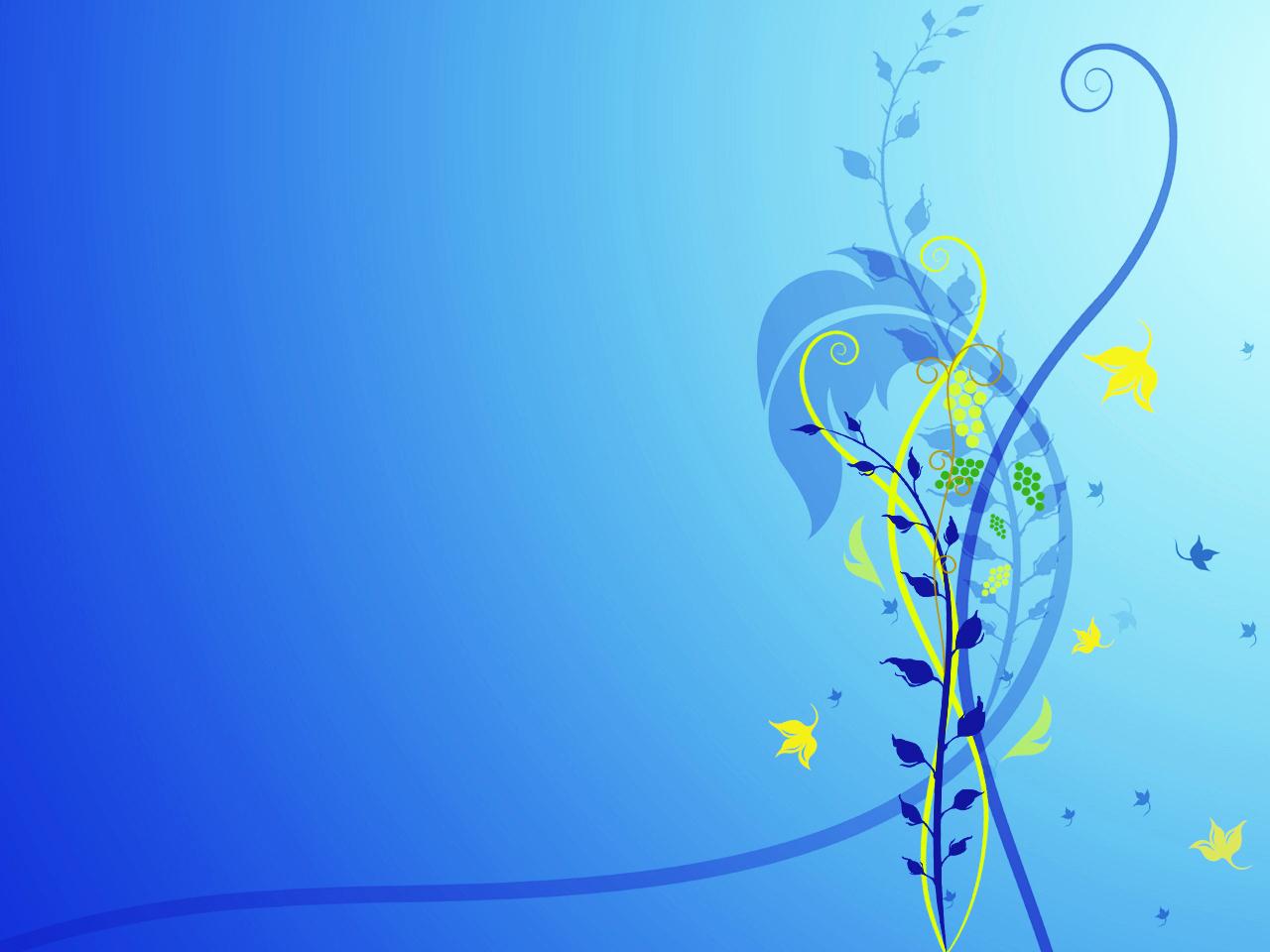 TATACARA SEMASA MENGGUNAKAN INTERNET
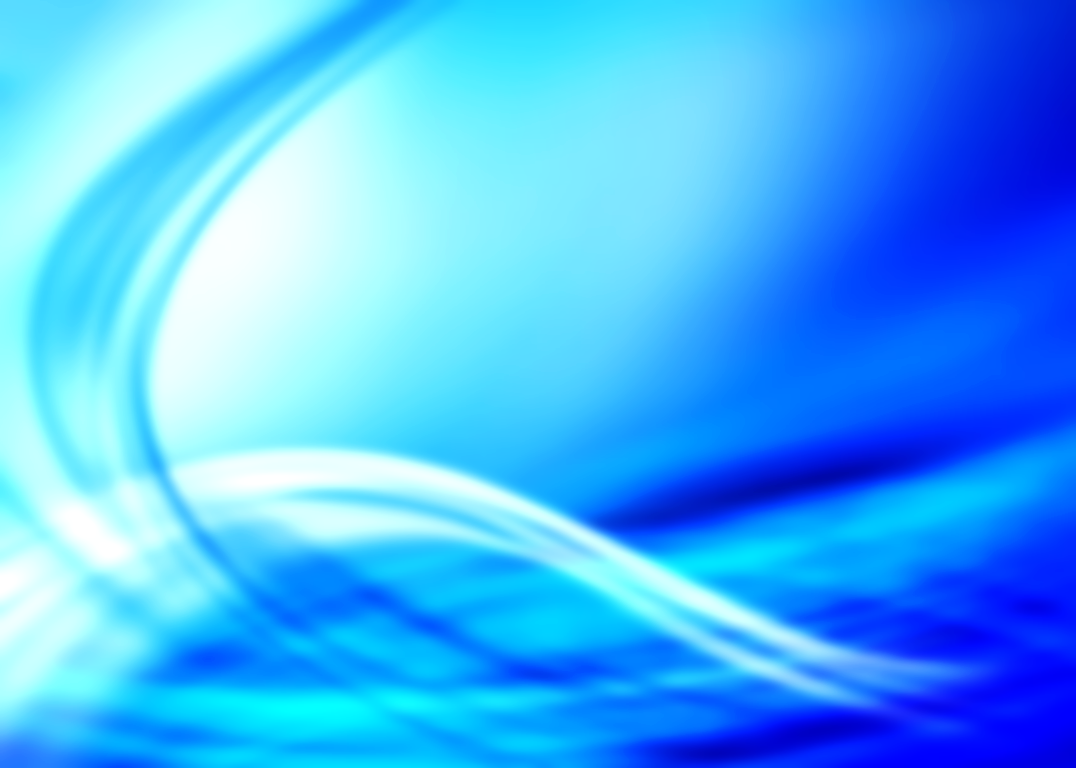 Hak Akses Pengguna
Hak akses dilihat sebagai satu kemudahan yang disediakan. Pengguna harus mengambil maklum bahawa semua aset ICT di bawah kawalannya (termasuk maklumat) adalah hak milik kerajaan.
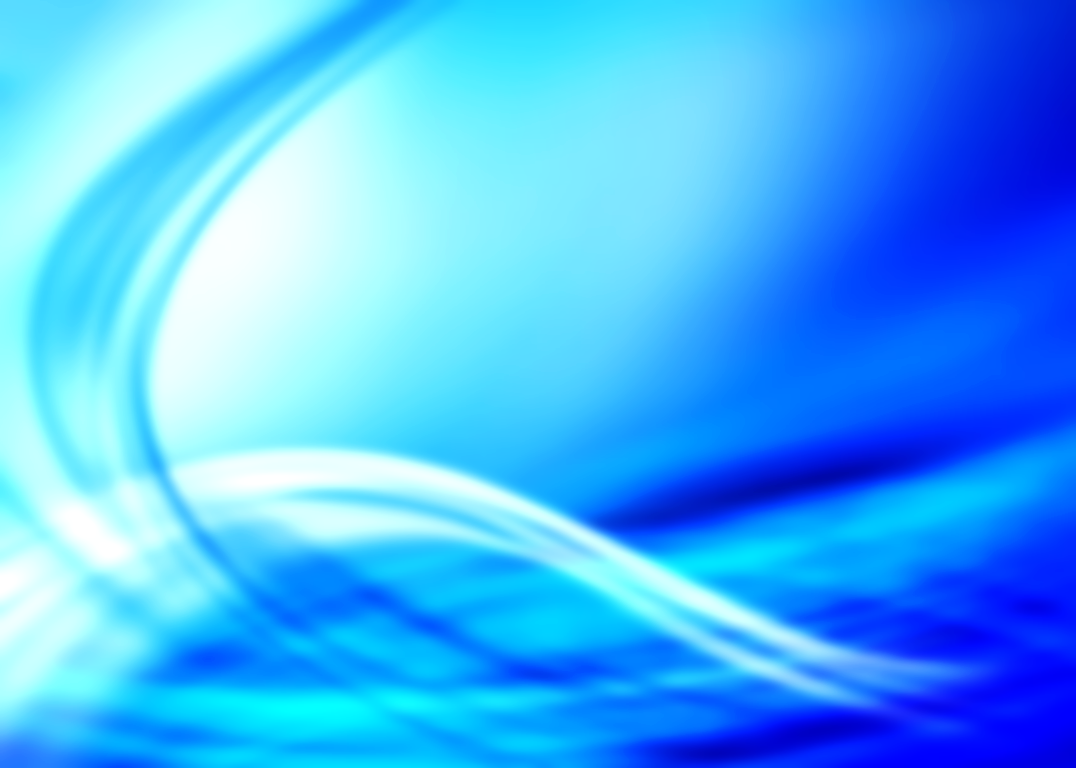 Memilih Laman
Laman yang dilayari hendaklah berkaitan dengan bidang kerja dan terhad untuk tujuan yang dibenarkan oleh guru.
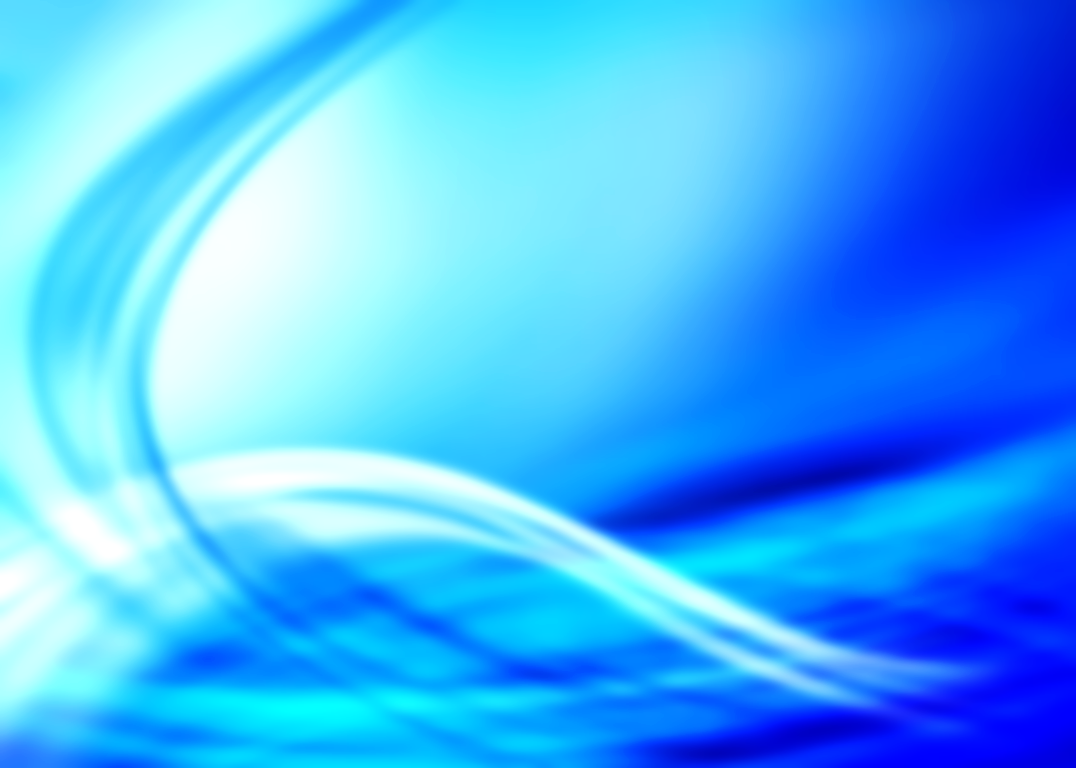 Pengesahan Maklumat
Bahan yang diperolehi dari internet perlulah ditentukan ketepatan dan kesahihannya. Rujukan sumber internet perlu dinyatakan.
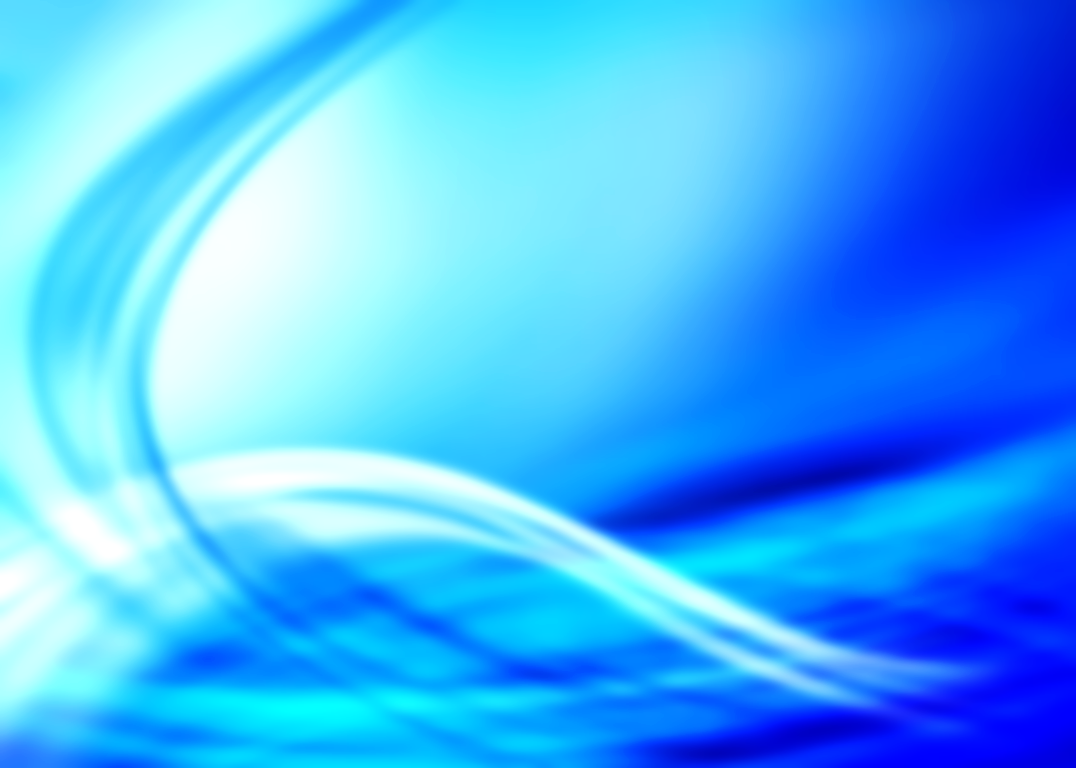 Muat Naik Bahan
Bahan rasmi yang hendak dimuat naik ke internet hendaklah disemak dan mendapat pengesahan daripada guru sebelum dimuat naik.
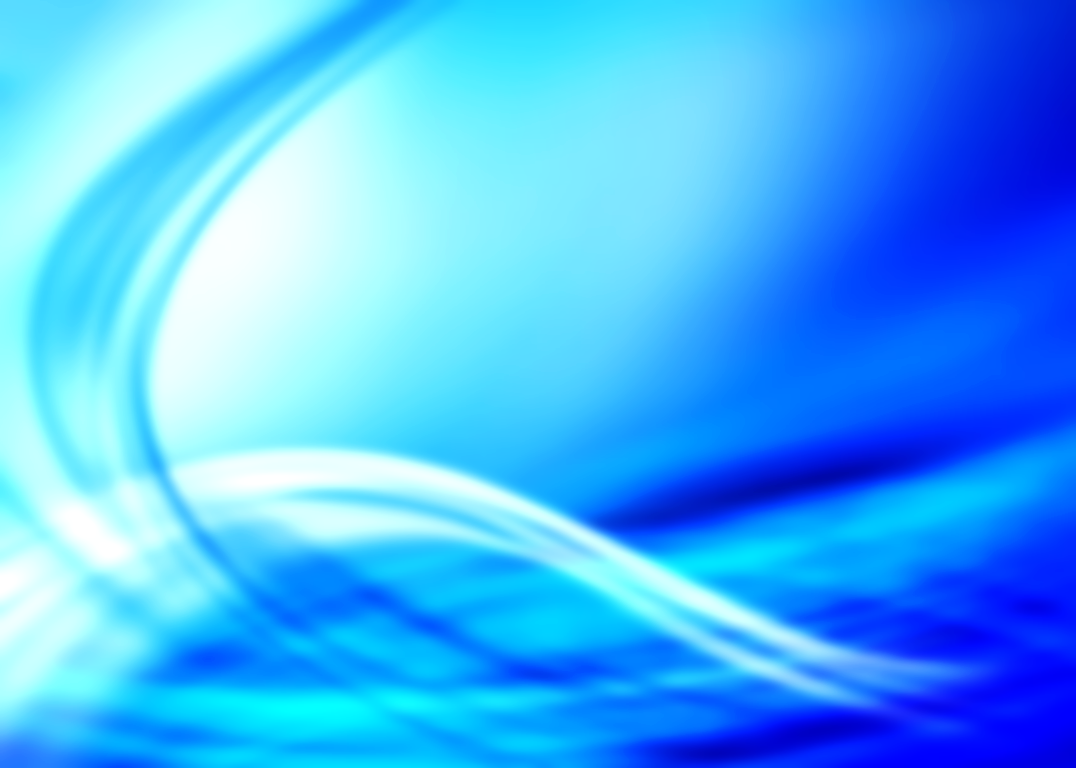 Muat Turun Bahan
Tindakan memuat turun hanya dibenarkan ke atas bahan yang sah seperti perisian yang berdaftar dan di bawah hak cipta terpelihara.
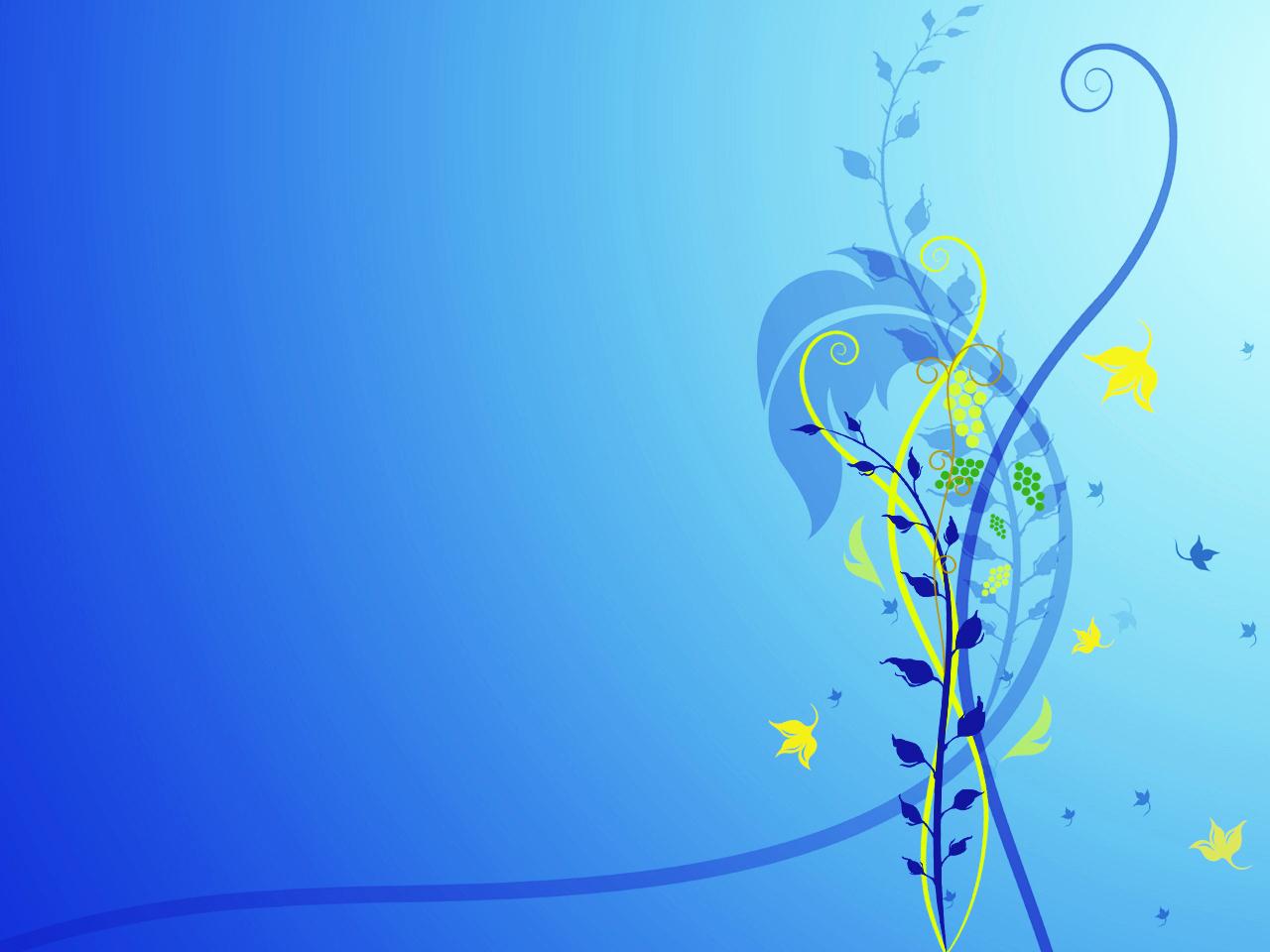 LARANGAN SEMASA MENGGUNAKAN INTERNET
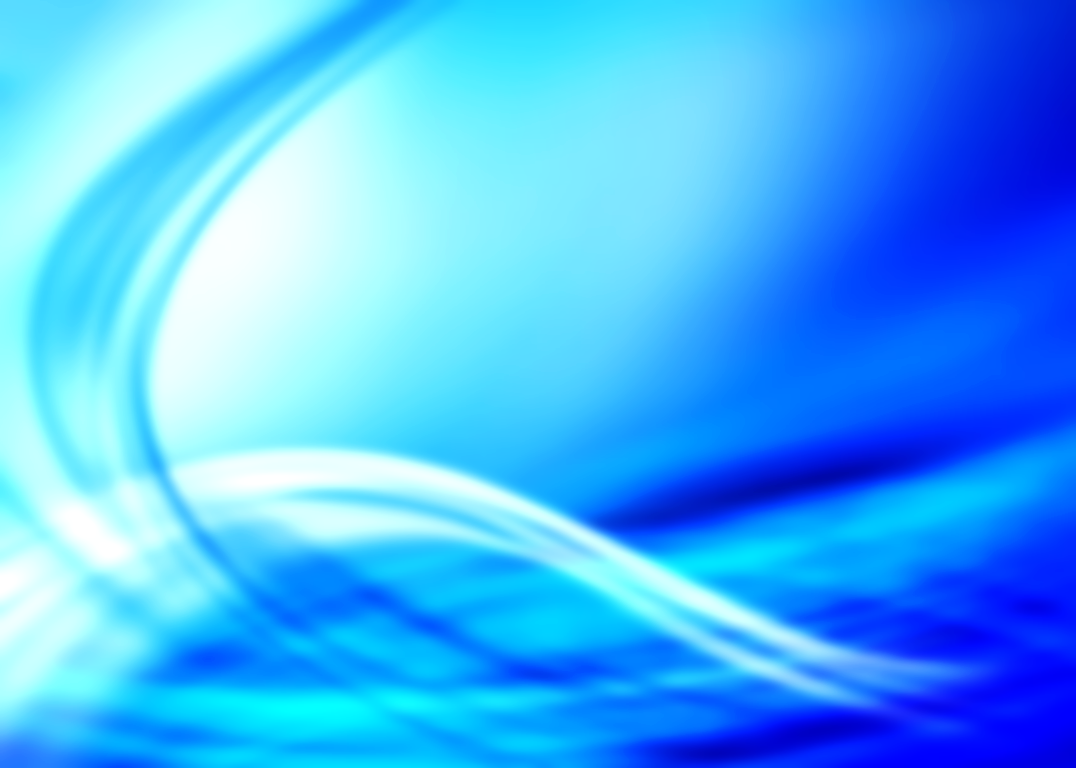 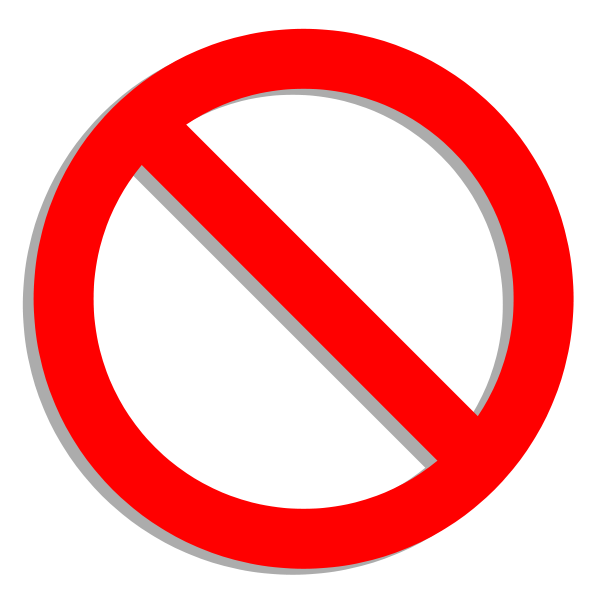 Dilarang menyediakan, memuat naik, memuat turun dan menyimpan material, teks imej atau bahan-bahan yang mengandungi unsur-unsur lucah. 

Dilarang memuat turun dan menyimpan maklumat internet yang melibatkan sebarang pernyataan fitnah atau hasutan yang boleh menjatuhkan imej pihak lain.
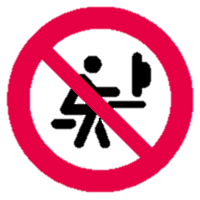 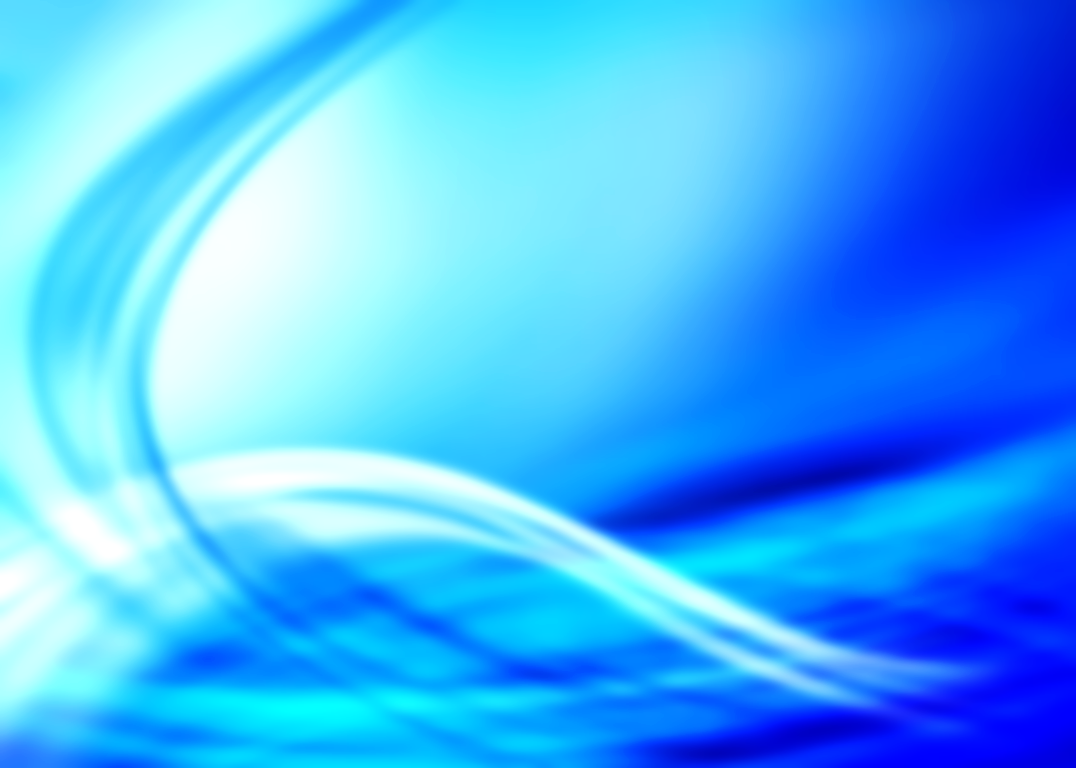 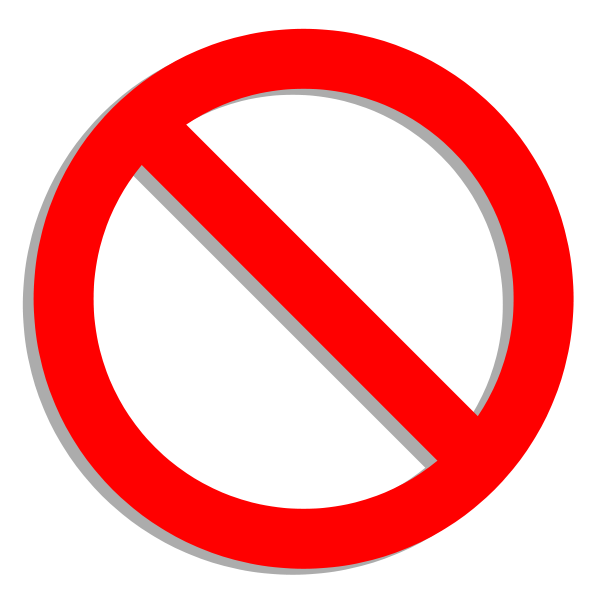 Dilarang memuat turun dan menyimpan gambar atau teks yang bercorak penentangan yang boleh membawa keadaan huru-hara dan menakutkan pengguna internet yang lain.

Dilarang melakukan aktiviti jenayah seperti menyebarkan bahan yang membabitkan perjudian.
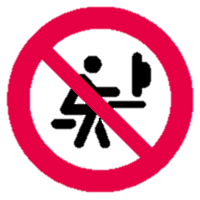 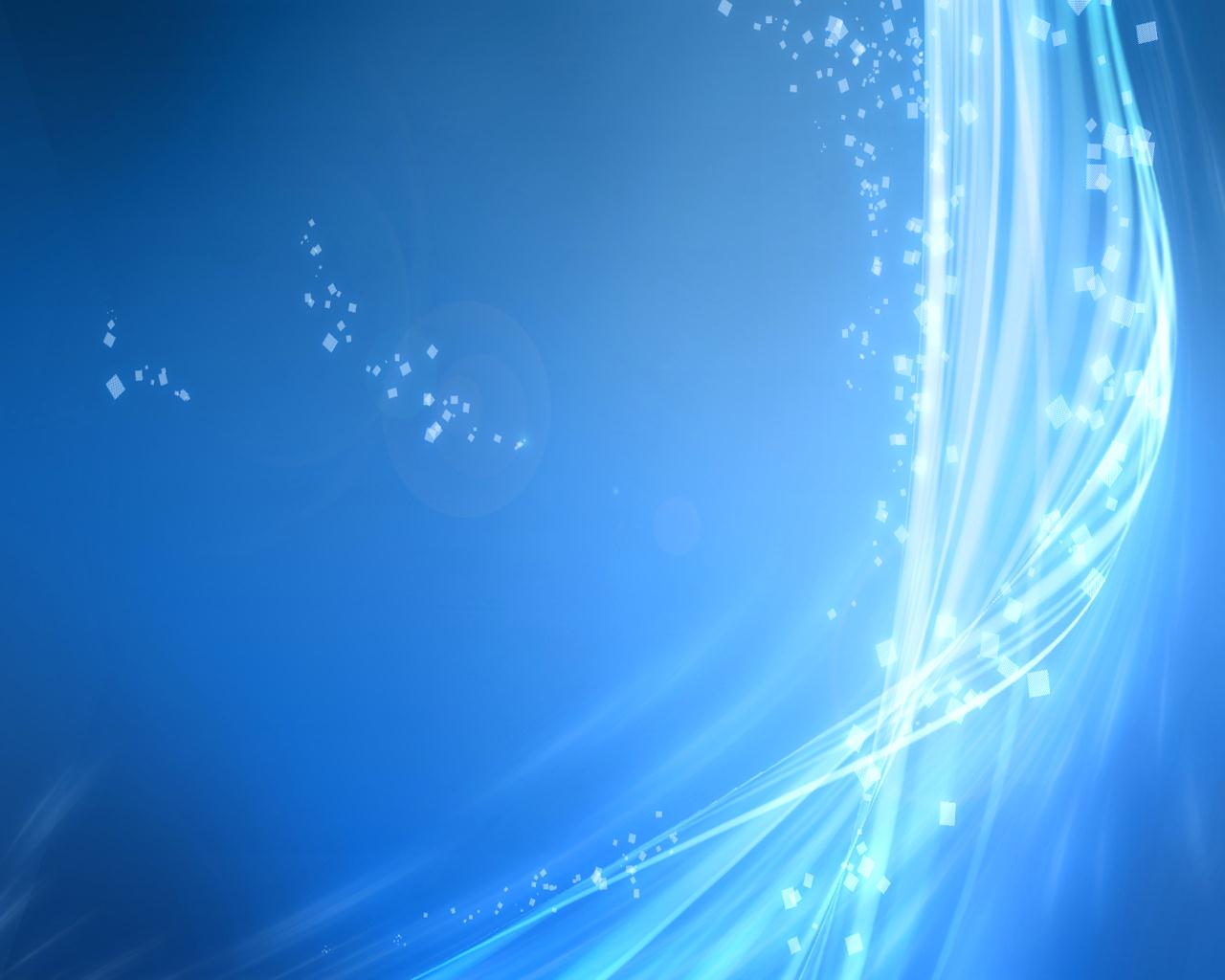 Sekian...
Jadilah pengguna internet yang beretika.